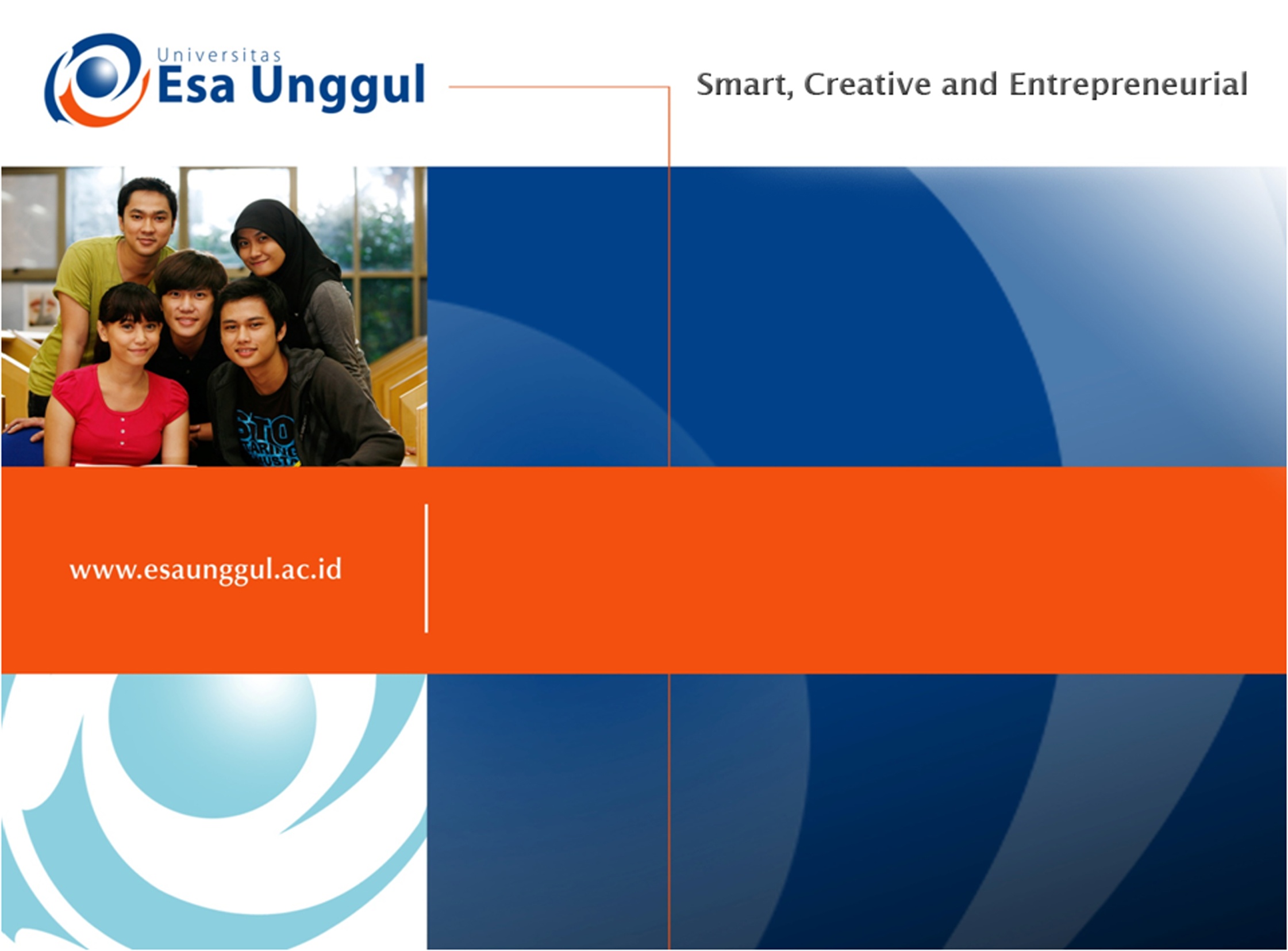 REVIEW MATERI

PERTEMUAN  7
NAURI ANGGITA TEMESVARI, SKM., MKM
PRODI MIK, FIKES
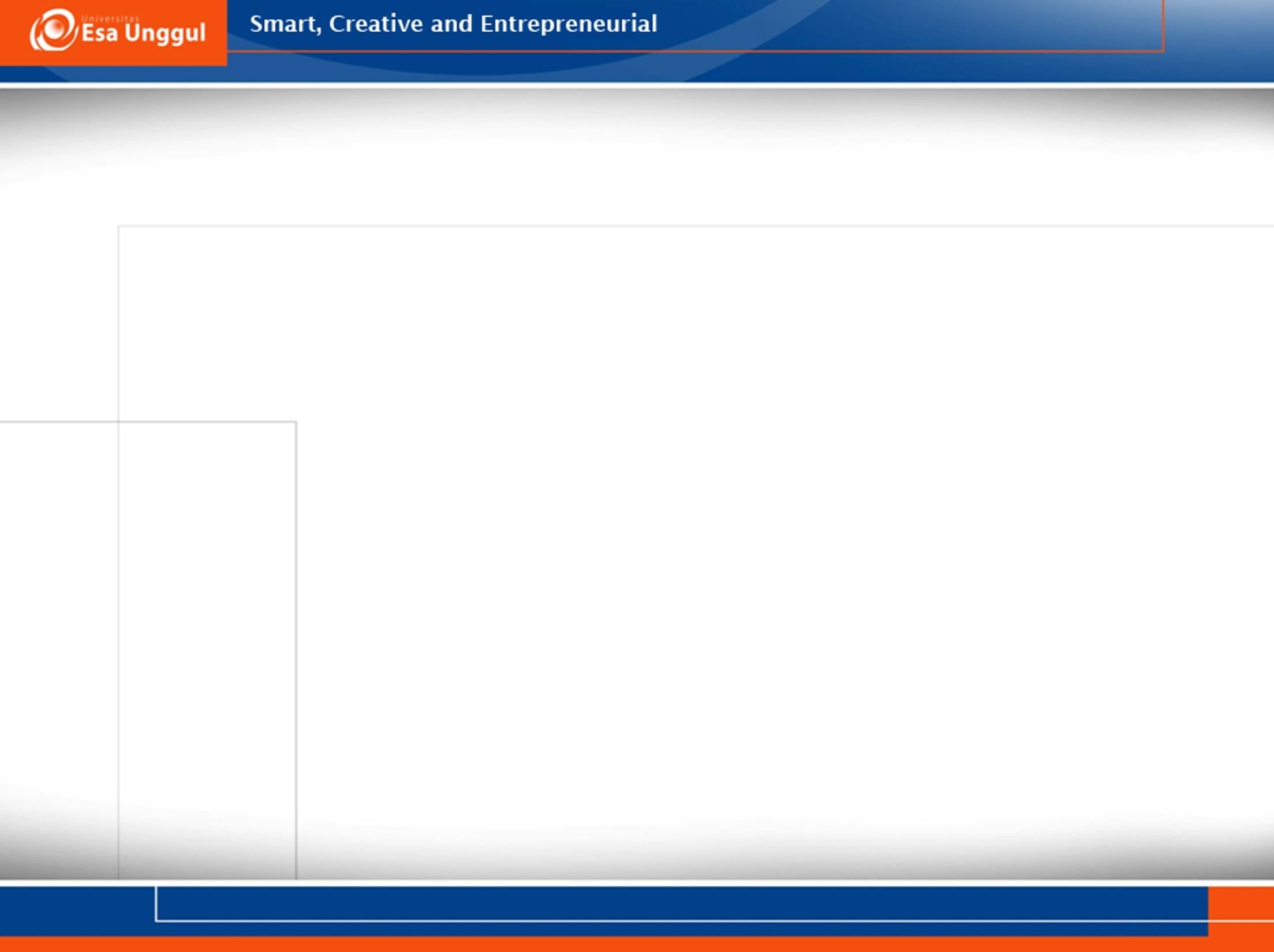 Apa yang membedakan pelayanan dari tingkatan:
Bad
Good
Excellence 
?
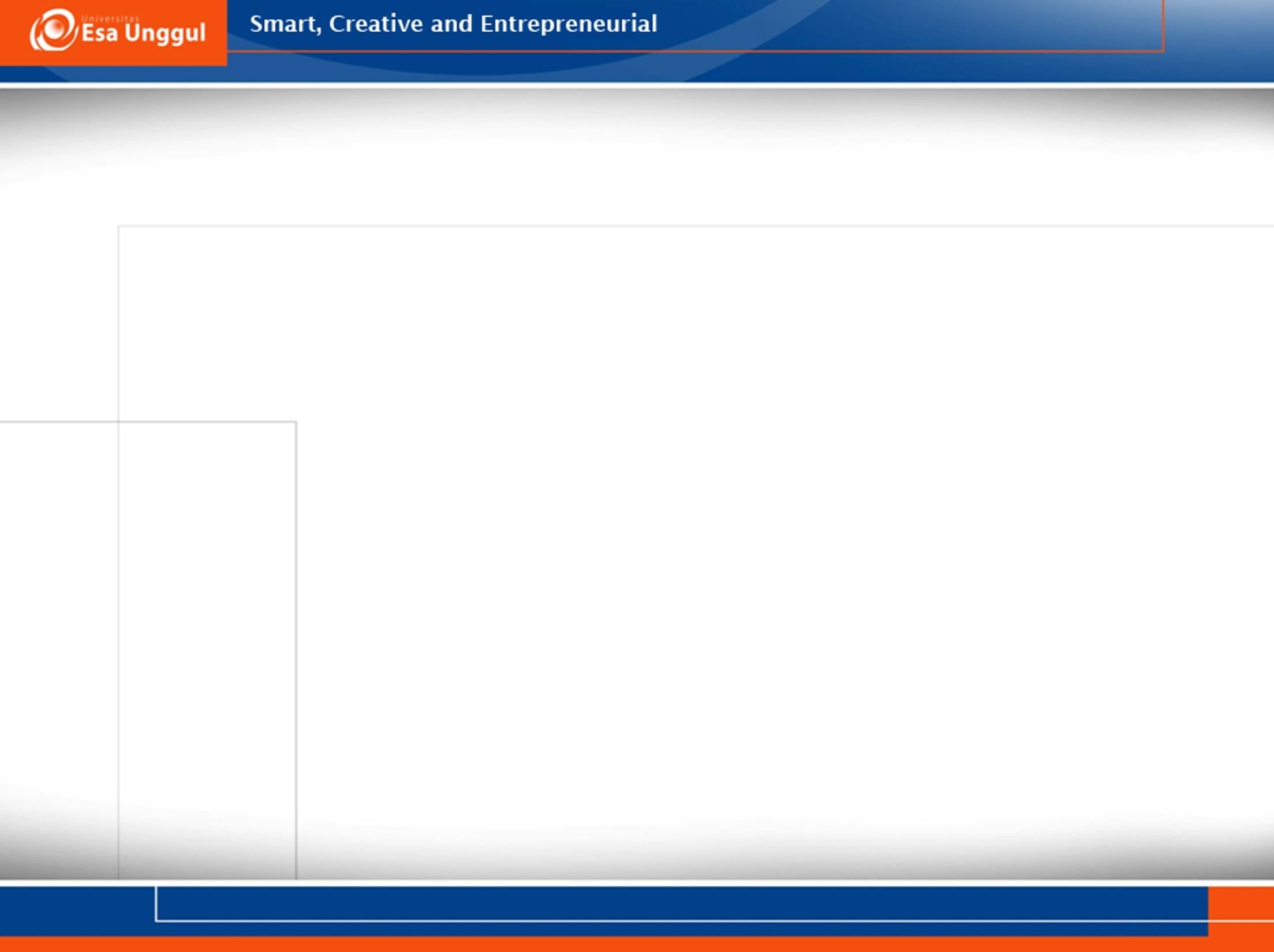 Apa yang membedakan penyakit pelayanan prima:
Resistant to change,
Temporal changes,
Malas belajar
?
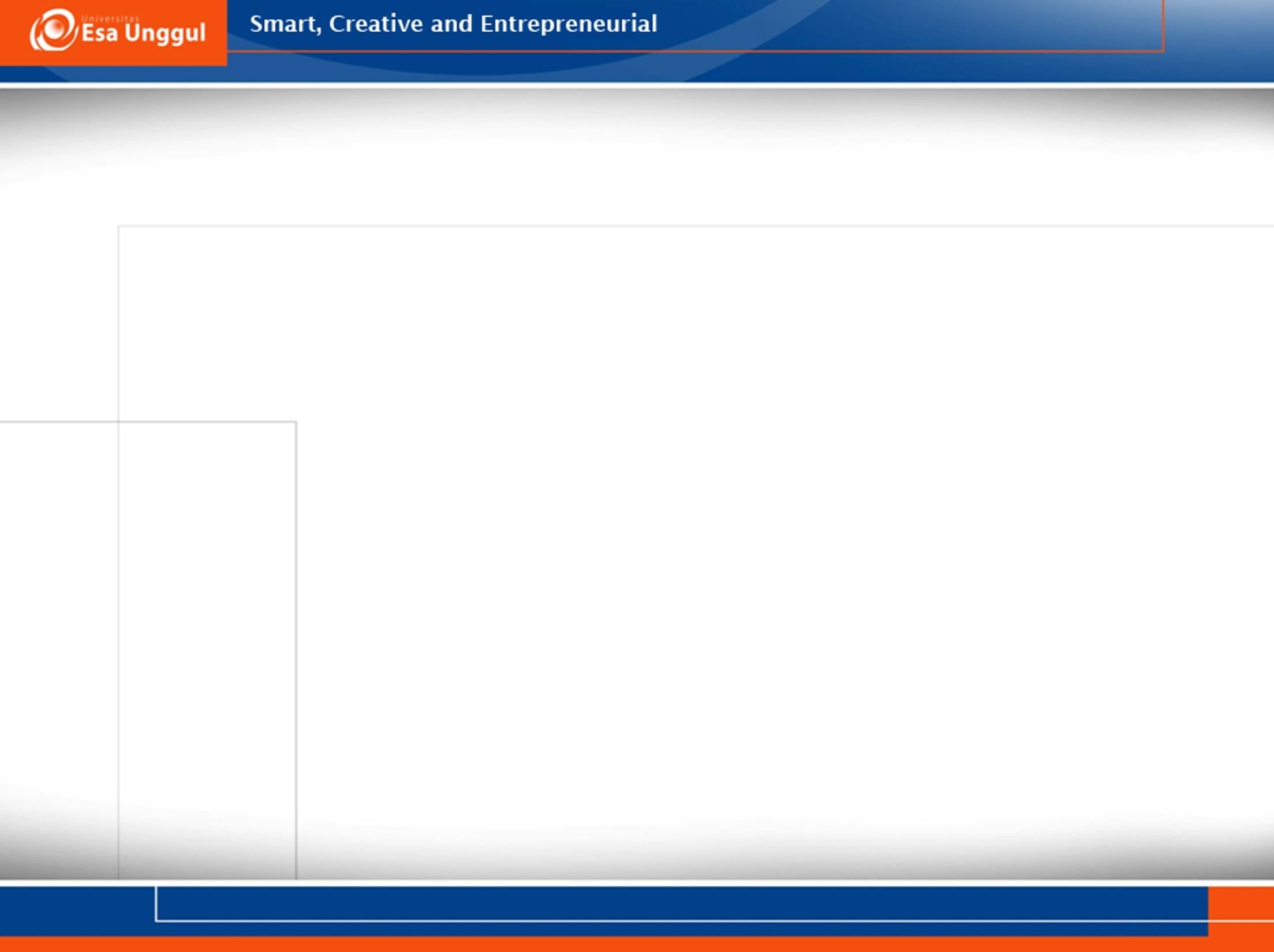 Peraturan apa yang menjelaskan pelayanan prima dalam pelayanan kesehatan
???
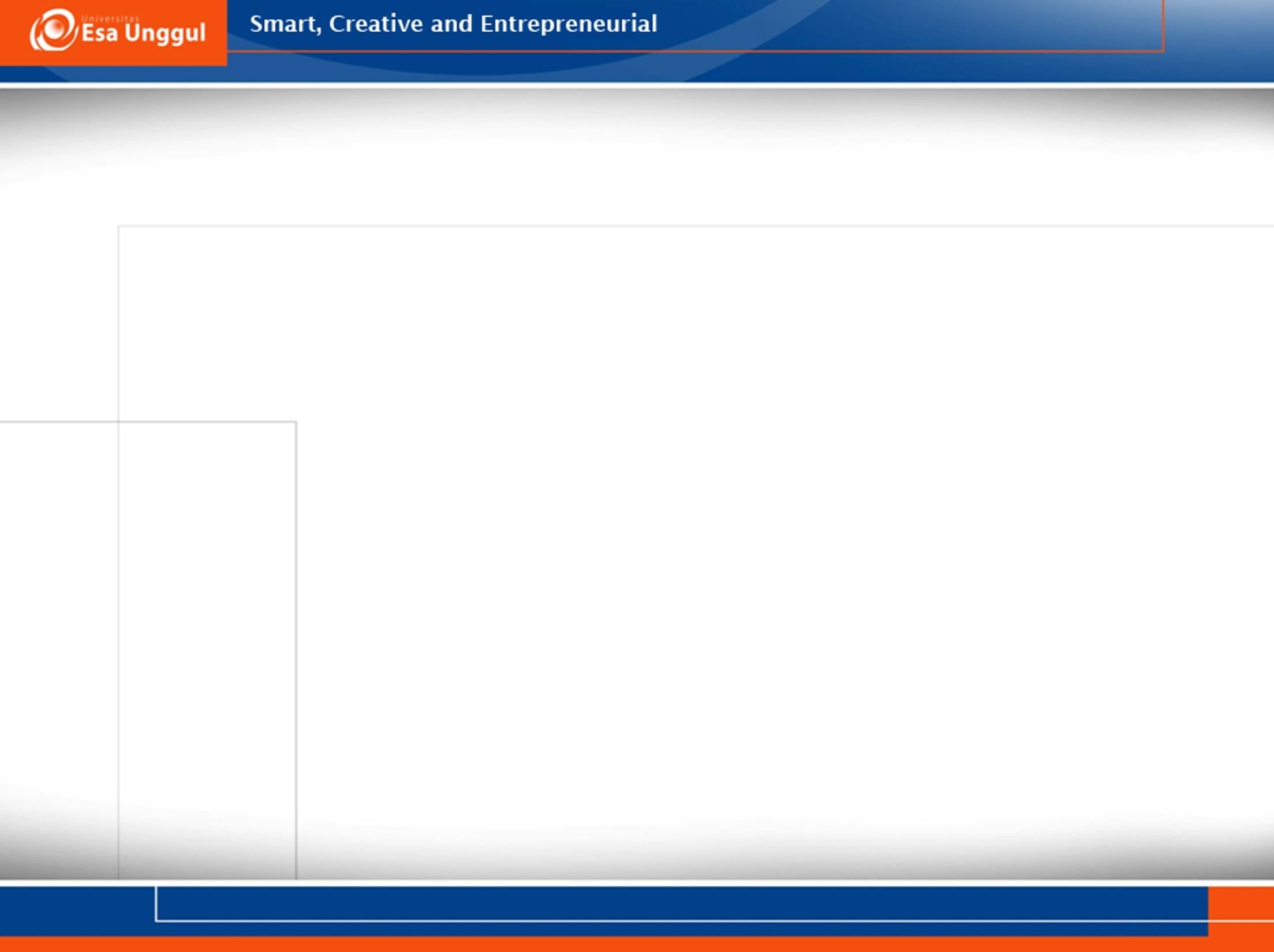 Sebutkan hak dan kewajiban pasien dalam pelayanan kesehatan
???
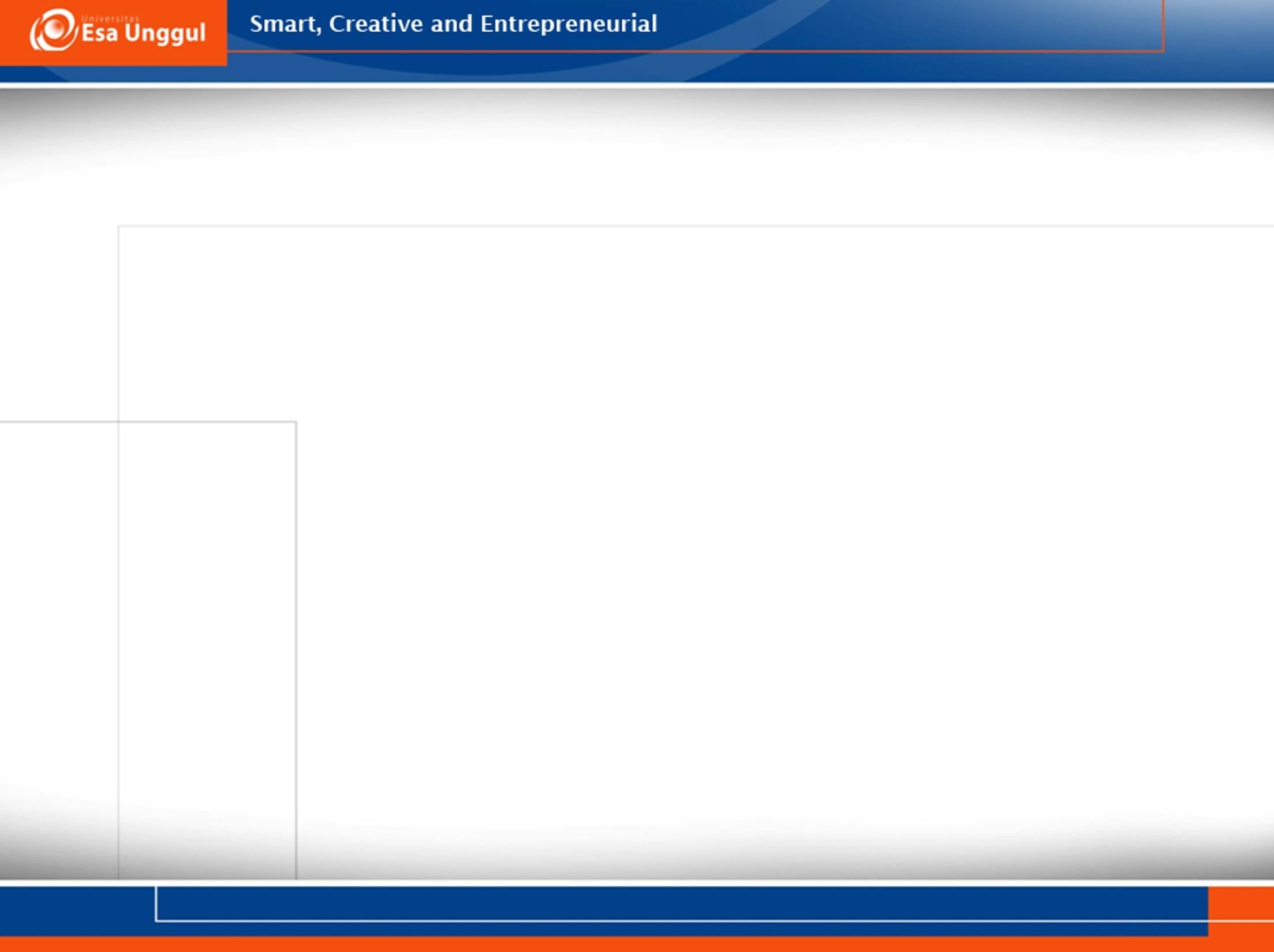 Sebutkan hak dan kewajiban Anda sebagai PMIK dalam pelayanan kesehatan
???
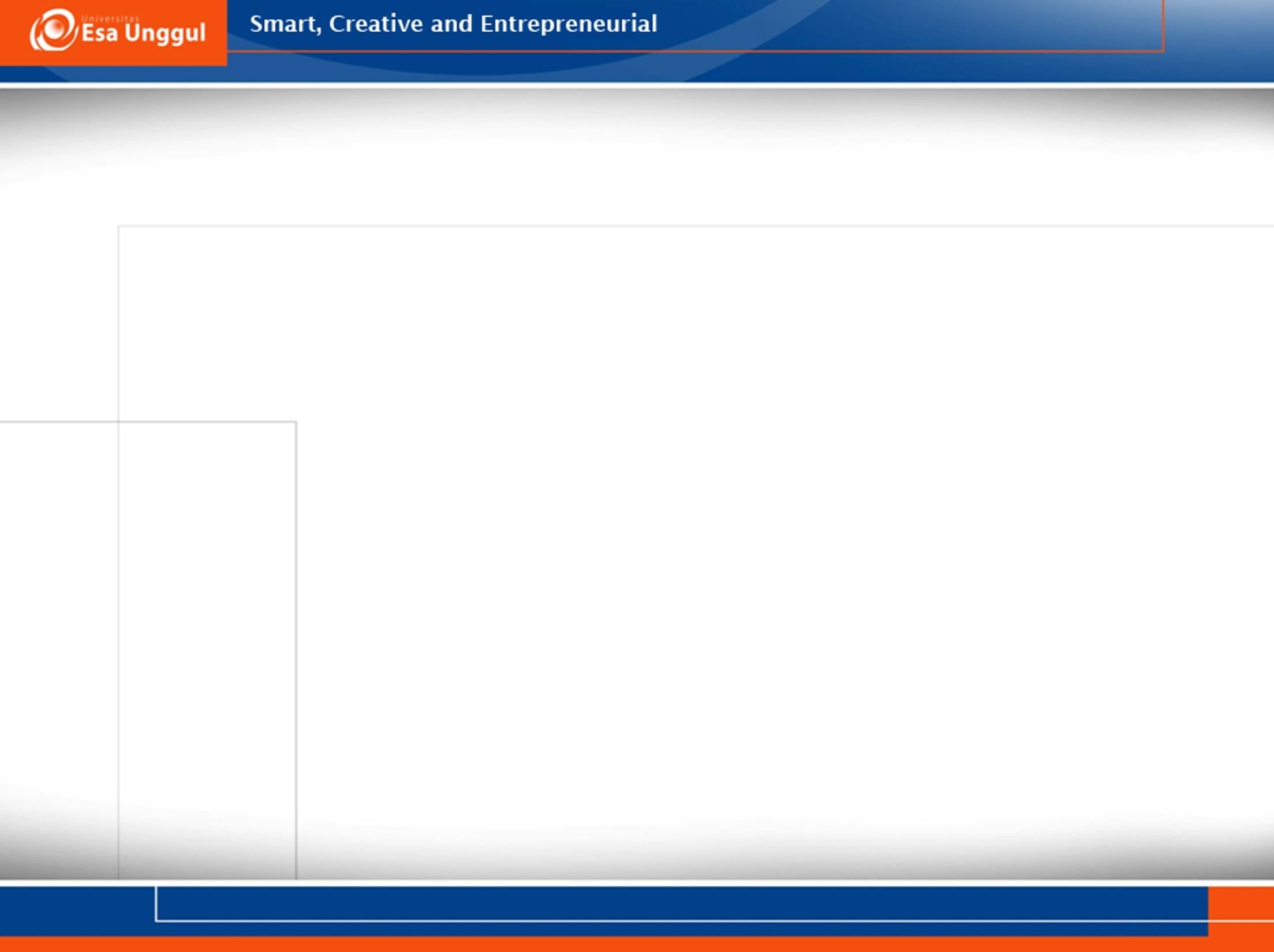 Sebutkan perspektif pelanggan/karakteristik pelanggan dalam pelayanan prima
???